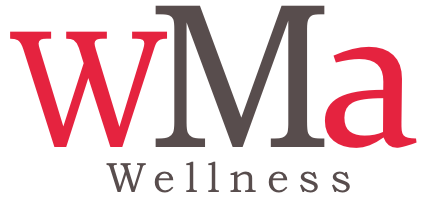 Le Leadership positif
Session 2L’Intelligence émotionnelle
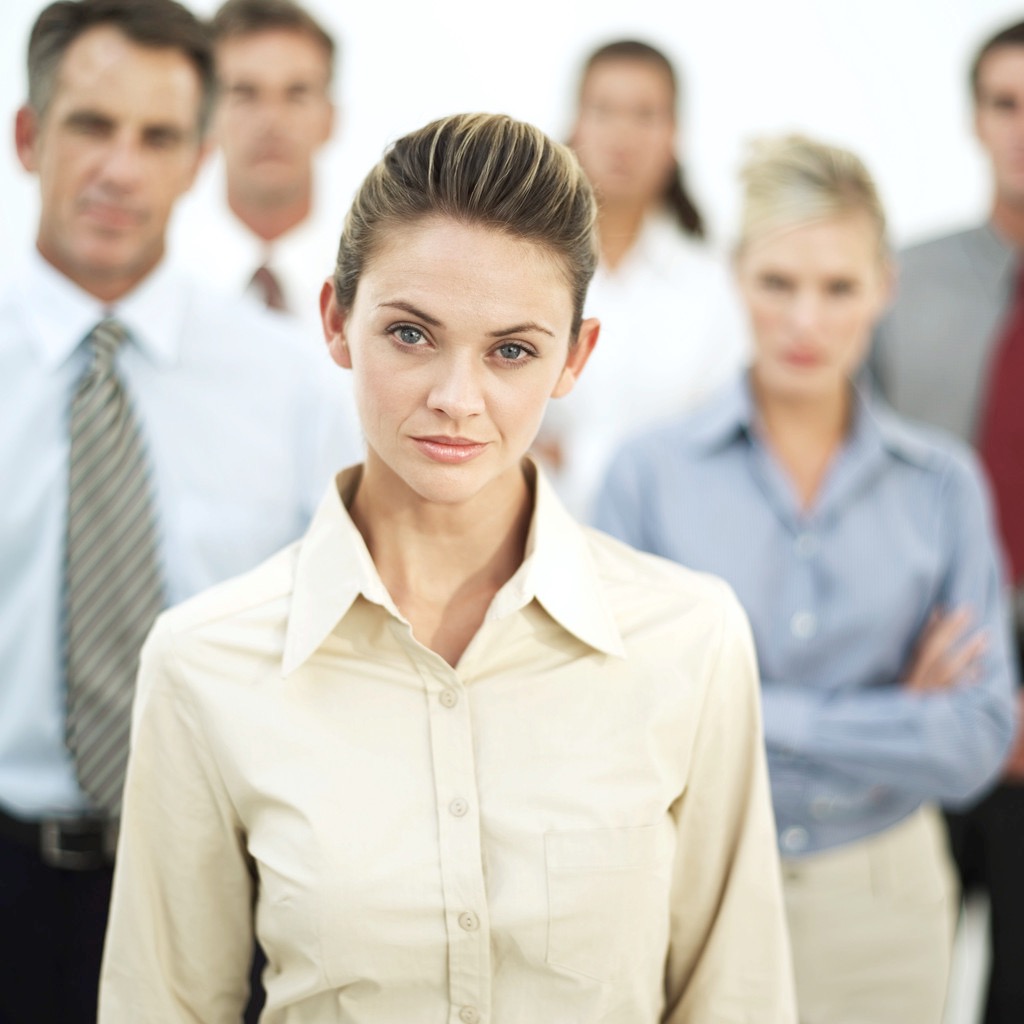 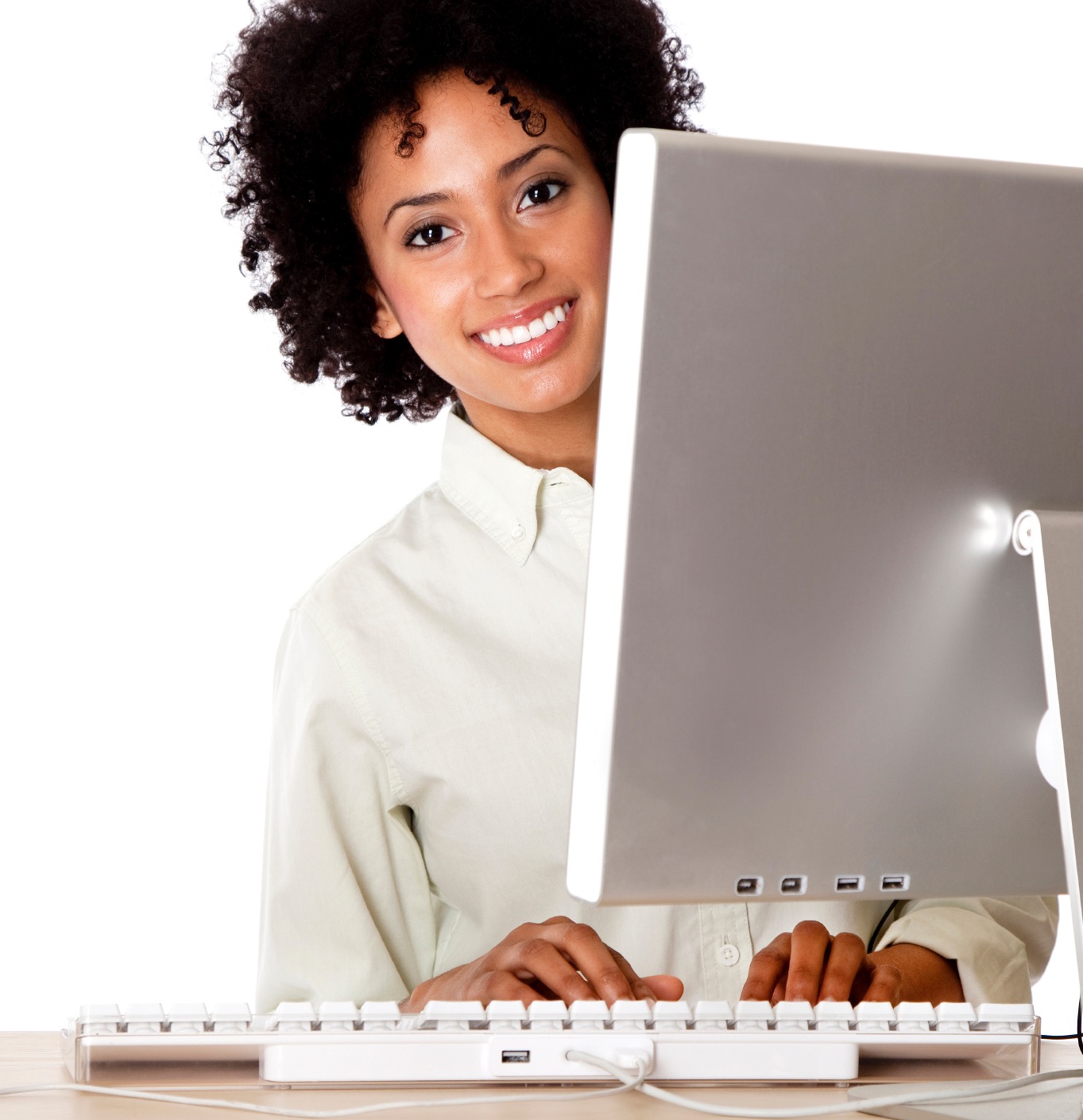 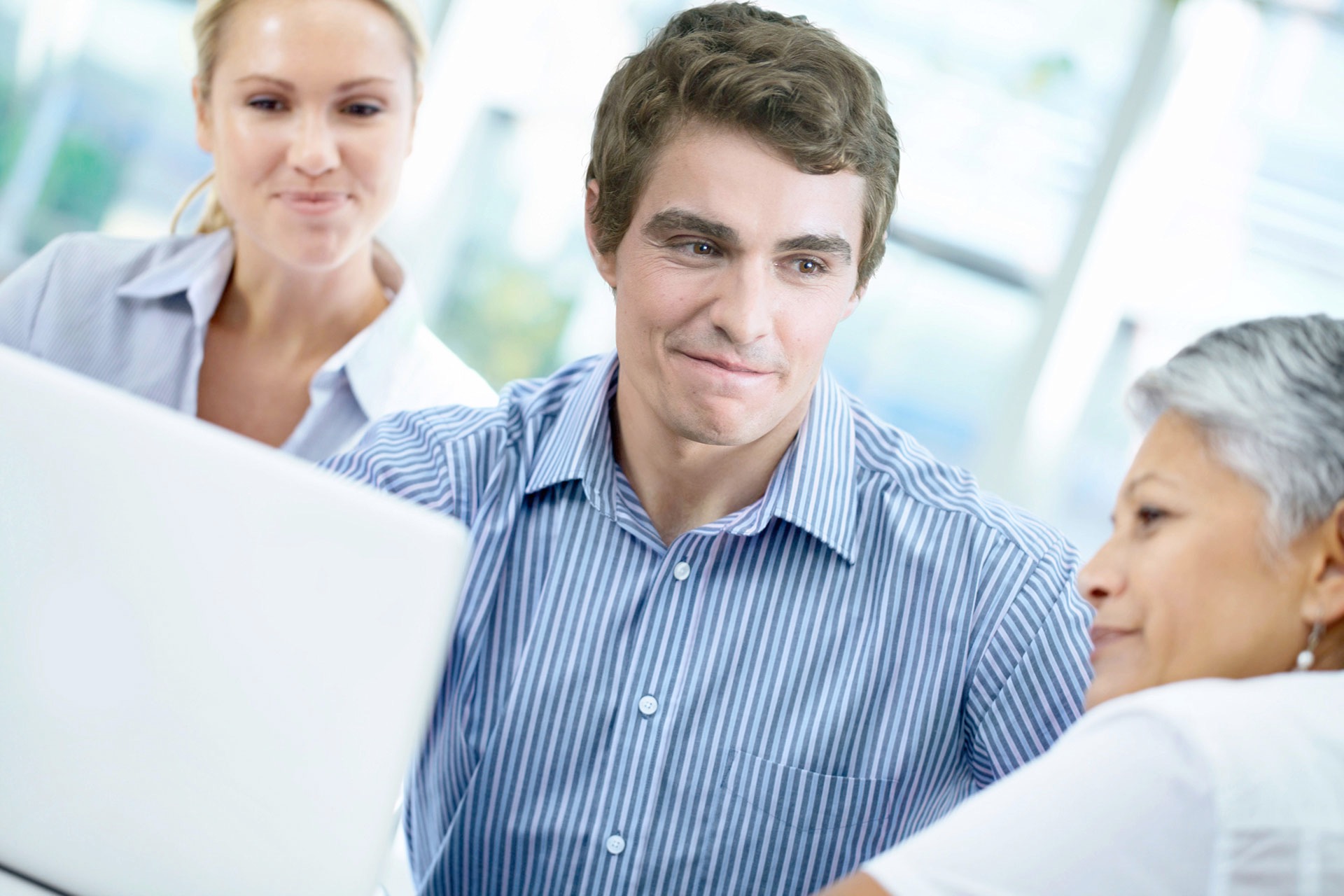 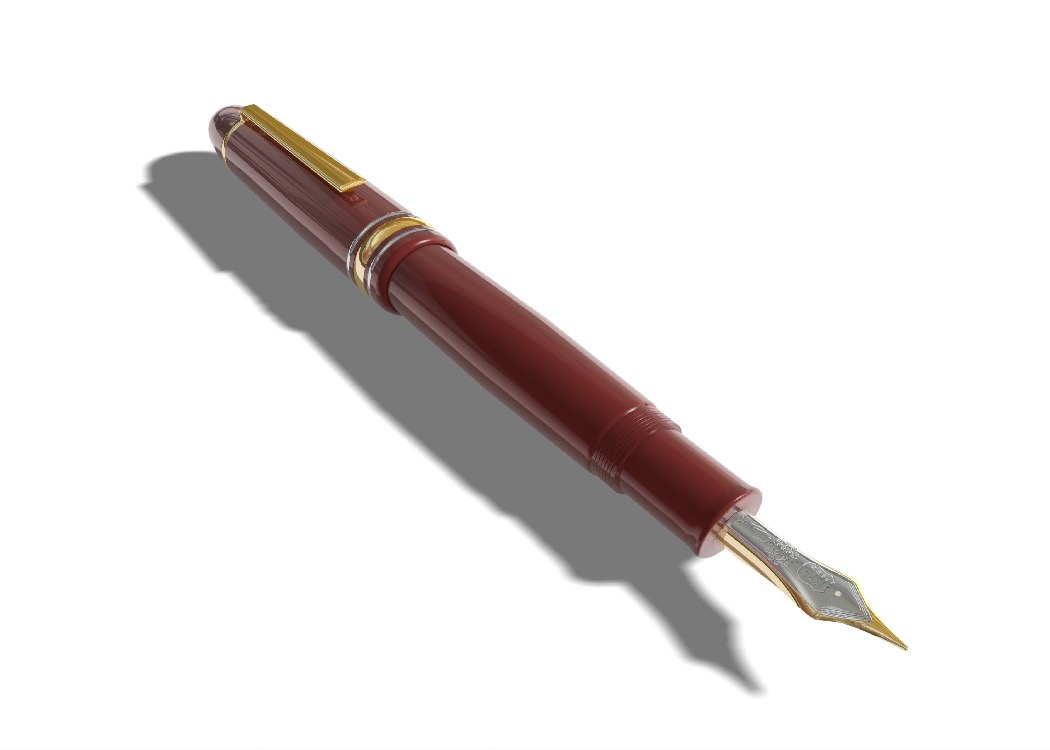 Objectifs d'apprentissage
Réviser les pratiques du milieu de travail positif associés au mieux-être, a la résilience, et au leadership positif 
Comprendre l'intelligence émotionnelle et ses avantages pour créer un cadre de travail positif.
Examiner les façons d'améliorer sa capacité à gérer les émotions et à établir des relations positives avec les autres.
la santé mentale positive
Les définitions se rapportent à divers aspects du bien-être et de son amélioration, à la fois chez l'individu lui-même ainsi que dans son environnement.  Ces aspects sont:    

la promotion des émotions positives
une plus grande satisfaction dans sa vie  
des stratégies d'adaptation psychologique 
la présence de compétences émotionnelles et sociales 
des relations positives interpersonnelles et des attitudes pro-sociales

D'autres définitions de la santé mentale positive se rapportent à des notions comme l'épanouissement ou le renouvellement de l'espoir.
Cadre Du Milieu Travail Positif
Pratiques du mieux-être psychologique
Appartenance: Accueil; Échange/se connaître; Appui
Compétence: Reconnaître les forces; Utiliser les forces; Bâtir la confiance des autres
Autonomie: Entendre la voix des personnes; Donner le choix; Collaboration et prise de décisions
Les pratiques des atouts de la résilience
Les atouts relationnels:  Attitudes pro-sociale; appui social
Les atouts professionnels: Formation; soutien des collègues 
Les atouts d’attitude optimiste: Disposition positive; optimisme
Les atouts d’intelligence émotionnelle: Comprendre les émotions; communication positive 
Les atouts de l’adaptation: Plans proactifs; bâtir les solutions ensemble
Pratiques duleadership positif
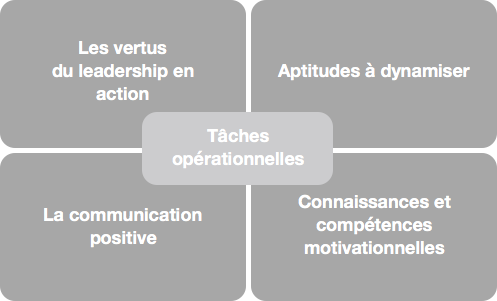 Adaptées de Cameron, 2012
Les pratiques du Leadership Positif
Les vertus du leadership en action: La compassion, la gratitude, et la restauration
Aptitudes à dynamiser:  Les possibilités, l'énergie positive 
La communication positive: Les observations positives, l’approche constructive
Connaissances et compétences motivationnelles: la connaissance des motivations , l’engagement des forces 
Tâches opérationnelles: La présence, la clarification des rôles
Qu'est-ce que l'intelligence émotionnelle?
Au début des années 1990, les psychologues Peter Salovey et Jack Mayer ont été les premiers à théoriser que les gens diffèrent en fonction de leur capacité à percevoir, comprendre et utiliser leurs émotions. Ils ont qualifié cette capacité d'intelligence émotionnelle.
L'intelligence émotionnelle au travail
La notion d'intelligence émotionnelle au travail a été conceptualisée par Daniel Goleman, dans ses livres Emotional Intelligence et Working with Emotional Intelligence. 
Daniel Goleman voulait comprendre, en matière d'intelligence émotionnelle, les aptitudes qui étaient liées à un meilleur rendement au travail.  (McDermont, 2008)
Définition de l'intelligence émotionnelle
L'intelligence émotionnelle est définie comme étant la capacité à :
Exprimer nos émotions de manière productive pour la conversation
Utiliser notre connaissance des émotions (pour soi et pour les autres) comme un outil de motivation et un guide pour établir des relations
Reconnaître et à gérer nos propres émotions et à réagir efficacement aux émotions des autres
Comprendre pourquoi les gens ressentent telle ou telle chose
Avantages d'une l'intelligence émotionnelle développée
L'intelligence émotionnelle nous permet de reconnaître nos émotions, de comprendre la façon dont nous les exprimons ainsi que leurs effets sur les autres. 
Une personne possédant une grande intelligence émotionnelle est consciente de ce qu'elle ressent et est en mesure de maîtriser ses émotions dans ses relations avec les autres.  
Comprendre ce que les autres ressentent améliore notre capacité à établir des relations solides et à créer des équipes (Shults, 2015).
Avantages d'une l'intelligence émotionnelle développée
L'intelligence émotionnelle est liée à une bonne santé mentale, et inversement, un manque d'intelligence émotionnelle est lié au stress et à la détresse émotionnelle. 
Les recherches suggèrent qu'il existe un lien entre l'intelligence émotionnelle et les capacités d'adaptation. 
Elles suggèrent de plus que la capacité à comprendre et à gérer nos émotions peut entrer en jeu de façon importante lorsqu'il s'agit de résoudre des problèmes difficiles, surtout dans les relations interpersonnelles.
Aptitudes en matière d'intelligence émotionnelle
En matière d'intelligence émotionnelle, Daniel Goldman a relevé 5 aptitudes.
Les trois premières aptitudes se rapportent à l'autogestion. Les deux autres aptitudes concernent la capacité d'une personne à gérer efficacement ses relations avec les autres.
Aptitudes en matière d'intelligence émotionnelle
Connaissance de soi – connaître ses propres forces, problèmes, motivations, valeurs, et comprendre l'effet qu'on a sur les autres
Autorégulation – contrôle ou réorientation d'impulsions et d'humeurs perturbatrices
Motivation – chercher à réaliser quelque chose en faisant preuve d'une énergie interne et d'une détermination inhabituelles
Empathie – être sensible aux points de vue et aux émotions des gens et montrer qu'on les comprend
Influence sociale (aptitude sociale) – établir un rapport avec les autres, intéresser et inspirer les autres 
Nous pouvons améliorer ces aptitudes par la persévérance, la pratique et grâce à la rétroaction des collègues ou des mentors.
Aptitudes en matière d'intelligence émotionnelle : Connaissance de soi
Connaissance de soi – connaître ses propres forces, problèmes, motivations, valeurs, et comprendre l'effet qu'on a sur les autres

Aptitudes de base :
Conscience de ses propres forces
Avoir confiance dans ses propres capacités
Reconnaître ses propres en besoin en matière de croissance personnelle 
Chercher auprès des autres une rétroaction constructive

Exemple : Un gestionnaire reconnaît qu'il ne se donne pas toujours suffisamment de temps pour réaliser ses projets, ce qui crée chez lui du stress. Avant de préparer chaque étape d'un projet, il prévoit donc un délai réaliste pour effectuer ses tâches.
Stratégies pour améliorer la connaissance de soi
Soyez conscient de ce que vous ressentez
Demandez-vous comment vous vous sentez aujourd'hui? Évaluez la façon dont vous vous sentez à l'aide d'une échelle allant de 0 à 100, puis notez le score dans un carnet. Si ce que vous ressentez vous semble extrême,  prenez quelques instants pour réfléchir à ce qui est associé à ce que vous ressentez. 
 
Mettez en perspective ce que vous pensez et ressentez 
Lorsque vous éprouvez des émotions stressantes, il peut être utile de vous poser la question suivante :
Qu'est-ce que je pense de la situation? Nos émotions reflètent souvent ce que nous pensons ou croyons sur une situation précise. Tirer des conclusions hâtives ou généraliser au sujet d'une situation donnée, sans avoir suffisamment d'informations, peut accroître le stress que l'on ressent ainsi que ses préoccupations. Demander à des personnes ce qu'elles pensent de la façon dont nous voyons une situation peut être utile pour mettre nos propres pensées en perspective et nous sentir ainsi moins stressés.
Stratégies pour améliorer la connaissance de soi
Reconnaissez vos forces au quotidien
Créez une liste de toutes les activités que vous avez accomplies au cours d'une journée, à la maison, au travail et ailleurs.  Quelles aptitudes avez-vous utilisées pour réaliser ces tâches? Indiquez à côté de chacune des activités ces aptitudes. Recherchez les aptitudes qui reviennent dans vos activités quotidiennes.
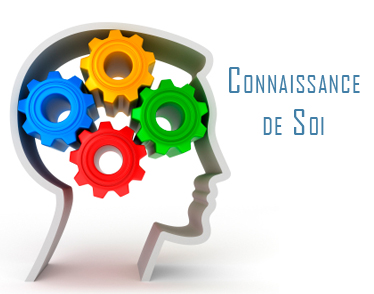 Aptitudes en matière d'intelligence émotionnelle : Autorégulation
Autorégulation – contrôle ou réorientation d'impulsions et d'humeurs perturbatrices 

Aptitudes de base :
Gérer ses propres émotions dans des situations difficiles
Prendre le temps de réfléchir avant de répondre/intervenir
Être à l'aise avec ce qui n'est pas clair ainsi qu'avec les changements
Réorienter ses propres émotions de manière positive

Exemple : Une équipe vient de faire une présentation, mais les choses ne se sont pas bien déroulées. La gestionnaire de l'équipe, qui au départ est mécontente de la situation, prend quelques minutes pour réfléchir et rassembler ses idées. Elle réfléchit donc, à partir des explications de l'équipe, aux raisons pour lesquelles la présentation s'est mal déroulée, puis elle envisage des stratégies pour les autres présentations. Dans ce cas-ci, la gestionnaire gère son énergie émotionnelle et la réoriente vers la recherche de solutions en collaboration avec son équipe.
Stratégies pour améliorer l'autorégulation
Déterminez ce qui déclenche vos émotions
Dans l'autorégulation, il est important de reconnaître ses propres déclencheurs émotionnels et de comprendre les situations qui sont particulièrement stressantes. Par exemple, être surchargé de travail ou avoir des réunions les unes à la suite des autres peut engendrer du stress. Être conscient de ces éléments déclencheurs permet d'agir en conséquence, p. ex. répartir des réunions sur une période de temps plus longue ou faire des tâches de façon progressive, en plusieurs étapes.
Stratégies pour améliorer l'autorégulation
Concentrez-vous sur ce qui est positif
Une autre stratégie consiste à se concentrer sur la recherche de ce qui est positif dans une situation stressante. Ce petit changement de perspective peut transformer notre façon de penser et nous rendre plus optimistes quant à l'avenir.

Utilisez des stratégies pour vous calmer
Les techniques de relaxation comme la respiration profonde peuvent aider à se calmer lors de situations stressantes. Elles aident à stopper les pensées négatives afin de poursuivre des activités de façon calme et plus positive. Respirez lentement pendant cinq secondes, puis expirez pendant cinq secondes. Concentrez-vous sur votre respiration; refaites cet exercice au moins cinq fois.
Aptitudes en matière d'intelligence émotionnelle : la motivation
Motivation – chercher à réaliser quelque chose en faisant preuve d'une énergie interne et d'une détermination inhabituelles 

Aptitudes de base :
Être passionné par son travail 
Apprécier de nouveaux défis
Faire preuve d'enthousiasme pour se développer et s'améliorer
Rester optimiste face aux défis

Exemple : Un gestionnaire vient de perdre des contrats très importants. Au lieu de s'en prendre à des circonstances extérieures, il décide d'en tirer des leçons et de travailler avec son équipe afin d'élaborer des plans pour faire avancer les choses. Malgré les difficultés récentes, il reste positif et optimiste quant à l'avenir.
Stratégies pour se motiver
Comprenez ce qui vous motive
Il est essentiel de comprendre ce qui vous motive, car il s'agit de la force qui vous dirige vers la réalisation de vos objectifs. Pensez à un moment pendant lequel vous avez ressenti le plus d'énergie et de passion pour votre travail. Comment les choses se sont-elles passées? Faites une liste des choses ou des activités qui vous ont motivé et dynamisé. 

Développez de nouvelles aptitudes grâce aux autres
Améliorez vos aptitudes en travaillant avec un mentor ou en demandant à quelqu'un de vous encadrer lors d'une nouvelle tâche.  Un mentor peut vous offrir de nouvelles idées et de nouveaux points de vue pour améliorer vos aptitudes ainsi qu'orienter votre croissance ou développement.
Stratégies pour se motiver
Soyez axé sur la solution
En présence de défis ou d'obstacles, adoptez une stratégie axée sur la solution. Décidez des prochaines étapes pour aller de l'avant au lieu de redéfinir les problèmes ou d'attribuer à vos problèmes telle ou telle cause.
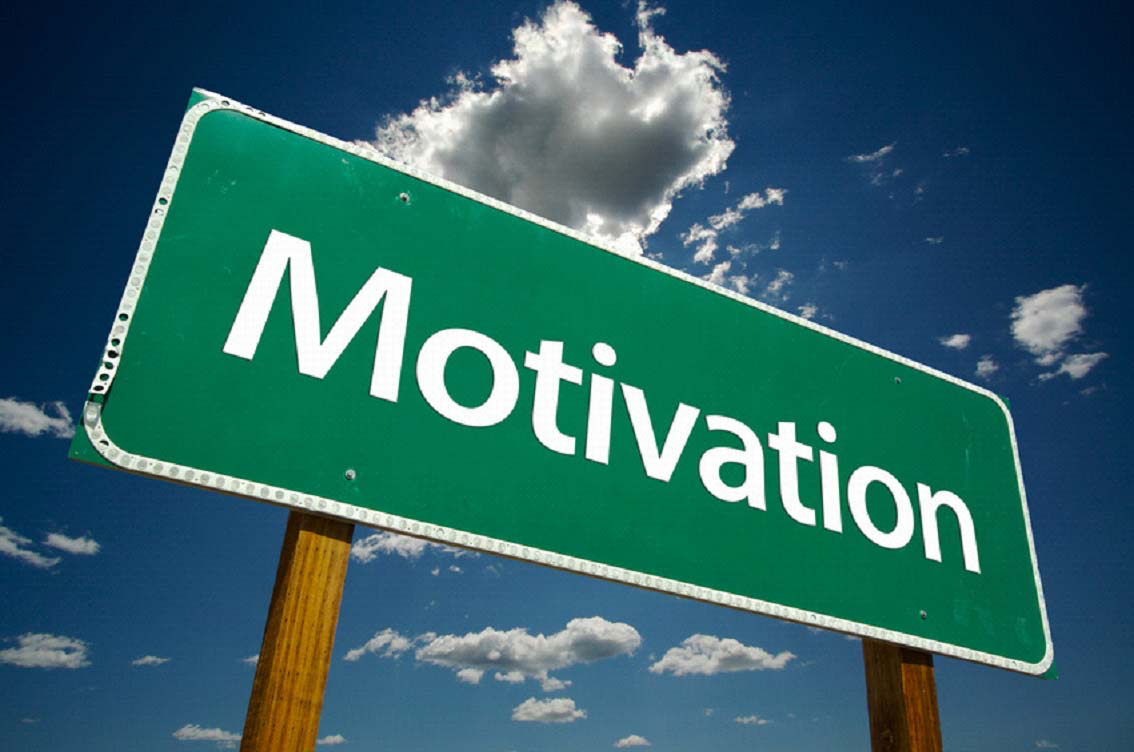 Aptitudes en matière d'intelligence émotionnelle : l'empathie
Empathie – être sensible aux points de vue et aux émotions des autres et montrer qu'on les comprend 

Aptitudes de base :
Être sensible à ce que ressentent les autres
Écouter activement
Tenir compte de ce que ressentent les autres pendant une prise de décisions
S'engager quant au développement des membres de l'équipe

Exemple : Un gestionnaire rencontre un nouveau client pour discuter de contrats potentiels. Le client est silencieux et pensif; les membres de l'équipe voient dans ce comportement un manque d'intérêt pour d'éventuelles options liées aux contrats. Le gestionnaire observe le comportement du client et détecte son intérêt. Il poursuit la réunion, invitant le client à poser des questions et à parler de ce qui l'intéresse.
Stratégies pour avoir plus d'empathie
Manifestez un intérêt sincère
Montrez que vous vous intéressez réellement aux autres et que vous voulez savoir ce qui est important pour eux. Posez-leur des questions sur leurs passe-temps, famille et aspirations.
Soyez attentif aux indices non verbaux
Écoutez attentivement vos interlocuteurs afin de pouvoir comprendre leurs émotions lorsqu'ils vous parlent. Soyez attentif à leur ton de voix, au débit de leurs paroles ainsi qu'aux expressions de leur visage et à leurs gestes. Les émotions exprimées de façon non verbale peuvent en dire plus long sur la personne que les mots que celle-ci utilise.
Stratégies pour avoir plus d'empathie
Écoutez activement
Allez prendre un café avec un collègue afin de travailler l'écoute active en vous concentrant, en posant des questions ouvertes ainsi qu'en paraphrasant ce qu'il vous dit. Lorsque vous ne comprenez pas quelque chose, demandez à la personne d'être plus claire.
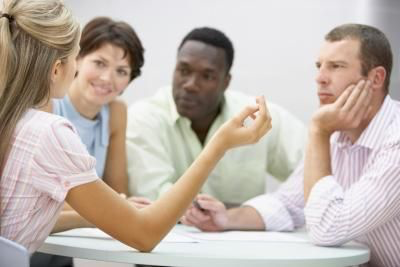 Aptitudes en matière d'intelligence émotionnelle :  influence sociale
Influence sociale – établir un rapport avec les autres, intéresser et inspirer les autres 

Aptitudes de base :
Apprécier le réseautage 
Établir facilement des rapports avec les autres
Inspirer ou motiver les membres de l'équipe
Développer l'esprit d'équipe 

Exemple : Une gestionnaire envisage de nouveaux marchés pour une nouvelle gamme de produits. Elle arrive à intéresser d'autres personnes de son service à cette nouvelle gamme de produits. Une équipe est alors créée pour concrétiser les choses. Cette nouvelle gamme de produits enthousiasme les membres de l'équipe.
Stratégies pour améliorer l'influence sociale
Rendez-vous à des forums professionnels
Faire partie d'associations professionnelles et être présent sur des groupes de discussion en ligne permet de se faire des contacts utiles pour le travail et facilite les activités de développement professionnel. Ces contacts peuvent alors offrir d'importantes possibilités de réseautage.
Faites en sorte que l'équipe partage la même vision
Lorsqu'un responsable manifeste de la passion et de l'énergie pour une organisation, ses objectifs et le travail, il incite les membres de son équipe à réagir de la même façon. Lorsqu'un responsable présente des objectifs précis, les membres de son équipe peuvent alors discuter de leur rôle pour concrétiser la vision établie.
Stratégies pour avoir plus d'empathie
Développez l'esprit d'équipe
Les activités de consolidation d'équipes sont essentielles pour avoir une compréhension mutuelle des préférences personnelles ainsi que pour apprécier les différences individuelles. Ces activités contribuent à la cohésion de l'équipe et facilitent la collaboration.
Activité pratique
Examiner les aptitudes en matière d'intelligence émotionnelle ainsi que les domaines liés au développement
Remplissez l'inventaire des aptitudes en matière d'intelligence émotionnelle et suivez les instructions pour noter chacune de ces aptitudes. Posez-vous les questions suivantes :

En matière d'intelligence émotionnelle, quelles sont les aptitudes les plus importantes? Comment est-ce que j'utilise actuellement ces aptitudes au travail? 
Pour quelles aptitudes ai-je obtenu les notes les plus basses? Comment est-ce que je peux développer ces aptitudes? 
Après l'inventaire, il y a une liste de stratégies pour développer chacune des aptitudes liées à l'intelligence émotionnelle. Pensez à mettre en œuvre certaines de ces stratégies pendant que vous développez vos aptitudes.
Merci!